HỆ THỐNG TỔ CHỨC PHONG TRÀO TNTT / VN / HKORGANIZATION STRUCTURE OF THE VEYM-USA
CẦU XIN CHÚA THÁNH THẦN
Cầu xin chúa Thánh Thần Người thương thăm viếng hồn con Ban xuống cho con hồng ân chan chứaTrao rồi cho đáng ngôi thánh đườngNguyện xin Chúa ngôi Ba Đoái nghe lời con thiết tha Tình thương mến ấp ủ con ngày đêmNhuận thăm xác hồn tràn lan ơn thiên.
HỆ THỐNG TỔ CHỨC PT / TNTT / VN / HKORGANIZATION STRUCTURE OF THE VEYM-USANỘI QUY 2009
Trung Ương
Miền(8 Miền)
Đoàn Biệt Lập ngang hàng với Xứ Đoàn
Liên Đoàn
Liên Đoàn
Đoàn
Đoàn
Đoàn Biệt Lập
Ngành(Ấu, Thiếu, Nghĩa, Hiệp)
Chi Đoàn
Chi Đoàn
Chi Đoàn
Đội
Đội
Đội
HỆ THỐNG TỔ CHỨC PT / TNTT / VN / HKORGANIZATION STRUCTURE OF THE VEYM-USANỘI QUY 2019
Trung Ương
Liên Đoàn 
(11 Liên Đoàn)
Liên Đoàn
Liên Đoàn
Đoàn
Đoàn
Đoàn
Ngành(Ấu, Thiếu, Nghĩa, Hiệp)
Chi Đoàn
Chi Đoàn
Chi Đoàn
Đội
Đội
Đội
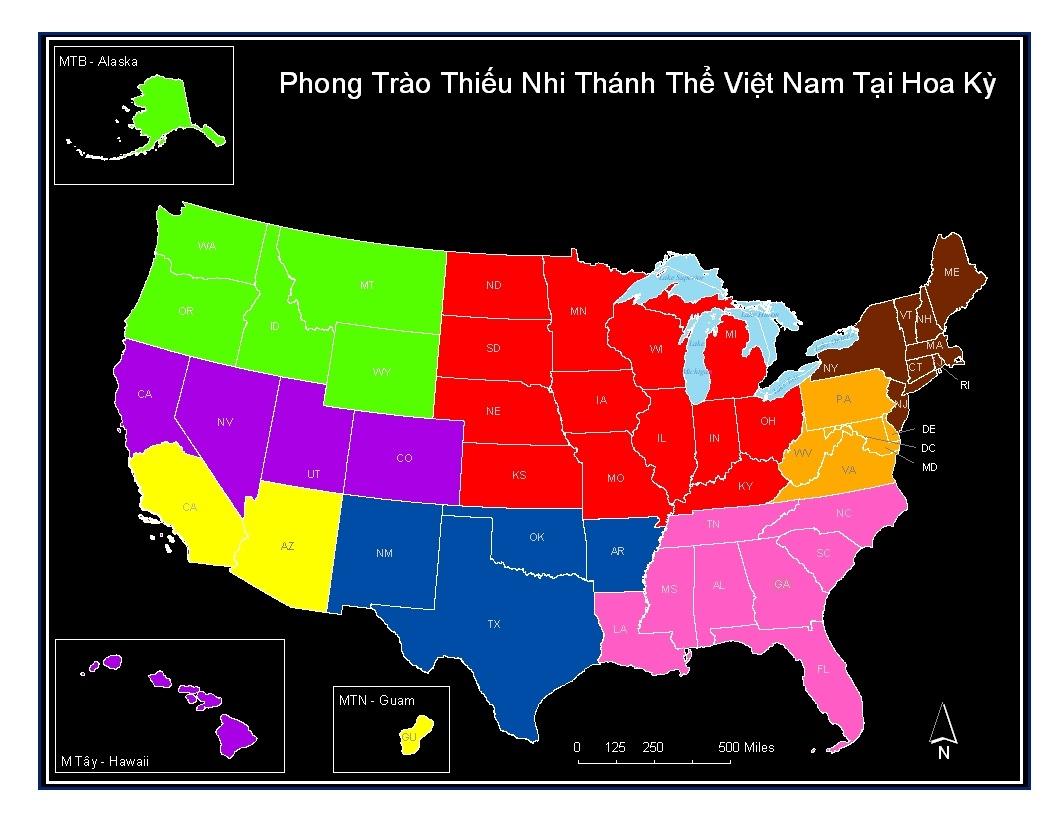 Nội Quy 2009
Miền Đông
Bắc
Miền Tây Bắc
Miền Trung
Miền Tây
Miền Trung
Đông
Miền Tây Nam
Miền Đông Nam
Miền Nam
Washington
Maine
Montana
North Dakota
Minnesota
Oregon
New Hampshire
Wisconsin
Vermont
Idaho
South Dakota
New York
Massachusetts
Michigan
Wyoming
Rhode Island
Pennsylvania
Iowa
Connecticut
Nebraska
Nevada
Ohio
New Jersey
Utah
Illinois
Indiana
Delaware
West Virginia
Colorado
Kansas
Missouri
Maryland
California
Virginia
Kentucky
North Carolina
Tennessee
Oklahoma
Arizona
Arkansas
New Mexico
South Carolina
Alabama
Georgia
Mississippi
Texas
Louisiana
Florida
Nội Quy 2019
LĐ Phaolô Hạnh
LĐ Ignatius Loyola
LĐ Holy Family
LĐ Đaminh 
Saviô
LĐ Ra Khơi
LĐ John Paul II
LĐ Nguồn Sống
LĐ Sinai
LĐ San Diego
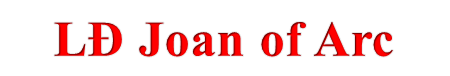 LĐ Biển Đức
Alaska
Hawaii
NỘI QUY 2009
HỘI ĐỒNG TRUNG ƯƠNG
HỘI ĐỒNG LÃNH ĐẠO
HỘI ĐỒNG MIỀN
HỘI ĐỒNG LIÊN ĐOÀN
HỘI ĐỒNG ĐOÀN
NỘI QUY 2019
HỘI ĐỒNG TRUNG ƯƠNG
HỘI ĐỒNG LÃNH ĐẠO
HỘI ĐỒNG LIÊN ĐOÀN
HỘI ĐỒNG ĐOÀN
HỘI ĐỒNG LÃNH ĐẠO - NATIONAL LEADERSHIP COUNCILNỘI QUY 2009
Tổng Tuyên Úy
Các Cựu Phó TTU
Các Cựu  Tổng Tuyên Úy
Phó Tổng Tuyên ÚyNghiên Huấn
Phó Tổng Tuyên ÚyQuản Trị
Tuyên Úy Nghiên Huấn Ngành
Chủ Tịch và 2 Phó Chủ TịchBCH Trung Ương
HLV Cao Cấp Được Mời
Các Cựu Chủ Tịch và Phó Chủ TịchBCH Trung Ương
HỘI ĐỒNG LÃNH ĐẠO – NATIONAL LEADERSHIP COUNCIL NỘI QUY 2019
Tổng Tuyên Úy
Phó Tổng Tuyên Úy
Các Cha Cựu Tổng Tuyên Úy
Các Cha Tuyên ÚyNgành & TU Trợ Tá
Các Cha Cựu  Phó Tổng Tuyên Úy
Các Cha Tuyên ÚyLiên Đoàn
Các HLV Cao Cấp (được mời)
5 Đại Diện BNHTU
BTVTU
Trưởng Ban Trợ Úy
Các Cựu CT/PCT BCHTU
Các Liên Đoàn Trưởng
Trưởng Ban Tài Chánh
Trưởng Ban Trợ Tá
HỘI ĐỒNG LÃNH ĐẠONATIONAL LEADERSHIP COUNCIL
Quyết định đường lối hoạt động chung - Set the direction, general agenda and plans nationwide.

 Phê Chuẩn Nội Quy, Nghi Thức, CTTT và các tài liệu huấn luyện sinh hoạt của Phong Trào - Responsible for decisions regarding the Bylaws, Ceremony Manual, all training materials and activities of the Movement throughout the country

 Giám sát việc thực thi những quyết định - Monitor the implementation of general decisions made at the national level.
HỘI ĐỒNG TRUNG ƯƠNG – NATIONAL ASSEMBLYNỘI QUY 2009
Tổng Tuyên Úy
Phó TTUQuản Trị
Phó Tổng Tuyên ÚyNghiên Huấn
Ban Tài Chánh
Ban Cố Vấn
BCH Trung Ương
Ban Nghiên Huấn
Ban Trợ Tá
Các Chủ Tịch Miền
Các Tuyên Úy Miền
Ban Tài  Chánh chỉ có ở cấp Trung Ương.BCH TƯ không có UV Tài Chánh
HỘI ĐỒNG TRUNG ƯƠNG - NATIONAL ASSEMBLYNỘI QUY 2019
Tổng Tuyên Úy
Phó Tổng Tuyên Úy
Các Cha Cựu Tổng Tuyên Úy  (vĩnh viễn
Các Cha Cựu  Phó Tổng Tuyên Úy
Các Cha Tuyên ÚyTrợ Tá
Các Cha Tuyên ÚyNgành
BNHTU
Ban Cố Vấn
Ban Trợ Tá
BCHTU
Ban Tài Chánh
Ban Quản Trị Cơ Sở Vật Chất
Ban Trợ Úy
HỘI ĐỒNG TRUNG ƯƠNGNATIONAL ASSEMBLY
Thực thi những quyết nghị của HĐLĐ Implement the decisions made by the National Leadership Council on planned annual activities.

Thiết lập kế hoạch sinh hoạt và huấn luyện trên toàn quốc - Outline and set general plans, proposals, programs, activities and training at the national level.
BAN CHẤP HÀNH TRUNG ƯƠNGNATIONAL EXECUTIVE COMMITTEE
Chủ Tịch
Tổng Thư Ký
PCT Quản Trị
PCT Nghiên Huấn
Tổng Thủ Quỹ
Ủy Viên Đại Hội
Ủy Viên Kỹ Thuật Vi Tính
Ủy Viên Nhân Sự
Ủy Viên Ơn Gọi 
Ủy Viên Phụng Vụ
Ủy Viên Truyền Thông
Ủy Viên Xã Hội
Ủy Viên Văn Nghệ
Ủy Viên Ấu Nhi
Ủy Viên Thiếu NhiỦy Viên Nghĩa Sĩ
Ủy Viên Hiệp Sĩ
BAN CHẤP HÀNH TRUNG ƯƠNGNATIONAL EXECUTIVE COMMITTEE
Điều hành PT/TNTT Toàn Quốc - directly carryout all VEYM-USA national programs of activities.
Thực thi các quyết nghị của HĐLĐ & HĐTƯ - Implement all general decisions of the National Leadership Council and the National Assembly.
Thành lập chương trình sinh hoạt và huấn luyện toàn quốc - Outline and set general plans, programs of activities and training at the national level.
Tổ chức và điều hành các sa mạc huấn luyện, các đại hội toàn quốc - Organize and facilitate training camps, all conventions at the national level.
BAN NGHIÊN HUẤN NỘI QUY 2009
Trưởng Ban Nghiên Huấn
Các Cựu  Tổng Tuyên Úy
Các Cựu Phó TTU
Phó Tổng Tuyên ÚyNghiên Huấn
Phó Tổng Tuyên ÚyQuản Trị
Tuyên Úy Nghiên Huấn Ngành
Chủ Tịch và 2 Phó Chủ TịchBCH Trung Ương
HLV Cao Cấp Được Mời
Các Cựu Chủ Tịch và Phó Chủ TịchBCH Trung Ương
BAN NGHIÊN HUẤN NỘI QUY 2019
Trưởng Ban Nghiên Huấn
Chủ Tịch & 2 Phó Chủ Tịch BCHTU
Phó TTU, Các TU Ngành & TU Trợ Tá
Phó Ban 
Nghiên Huấn
Trưởng Khối 
Đoàn Sinh
Trưởng Khối 
Huấn Luyện Viên
Trưởng Khối 
Huynh Trưởng
Thư Ký & Các Huấn Luyện Viên Các Cấp (được mời)
BAN NGHIÊN HUẤN
Chỉ có một Ban Nghiên Huấn
Thuộc Trung Ương

Không có BNH Liên Đoàn / Đoàn
BAN NGHIÊN HUẤN: Trách Nhiệm & Quyền Hạn
Soạn CTTT Đoàn Sinh
Soạn Quy Chế Huấn Luyện
Tài liệu và chương trình huấn luyện HT & HLV
Điều kiện thăng cấp HT & HLV
Quy Định & Giám sát các chương trình huấn luyện trên toàn quốc
HỘI ĐỒNG LIÊN ĐOÀN
Tuyên Úy 
Liên Đoàn
Trưởng Ban Trợ Úy
BCH Liên Đoàn
Các Tuyên Úy Đoàn
Trưởng Ban Cố Vấn
Các Đoàn Trưởng & Các Đoàn Phó
Trưởng Ban Trợ Tá
BAN CHẤP HÀNH LIÊN ĐOÀN
Liên Đoàn Trưởng
Thư Ký
LĐP Quản Trị
LĐP Nghiên Huấn
Thủ Quỹ
Ủy Viên Ấu Nhi
Ủy Viên Thiếu Nhi
Ủy Viên Nghĩa Sĩ
Ủy Viên Hiệp Sĩ
Ủy Viên Đại Hội
Ủy Viên Kỹ Thuật
Ủy Viên Nhân Sự
Ủy Viên Phụng Vụ
Ủy Viên Tuyền Thông
Ủy Viên Văn Nghệ
Ủy Viên Xã Hội
HỘI ĐỒNG ĐOÀN
Tuyên Úy Đoàn
Trưởng Ban Trợ Úy
BTV Đoàn
Trưởng Ban Trợ Tá
Ban Huynh Trưởng
BAN CHẤP HÀNH ĐOÀN
Đoàn Trưởng
Thư Ký
Thủ Quỹ
Trưởng Ban Trợ Tá
ĐP Quản Trị
ĐP Nghiên Huấn
Ngành TrưởngẤu Nhi
Ngành TrưởngThiếu Nhi
Ngành TrưởngNghĩa Sĩ
Ngành TrưởngHiệp Sĩ
BẦU CỬ VÀ NHIỆM KỲ
NGÀNH
Q & A
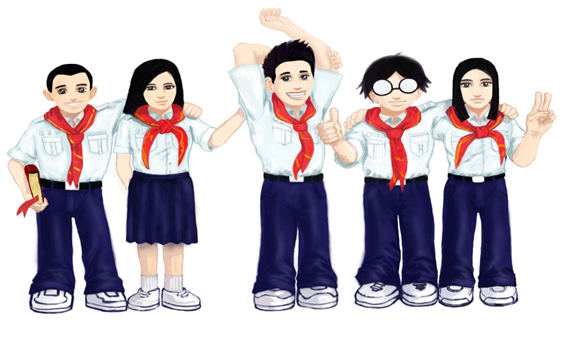 Are 
“U” 
Dave?
THE ENDChúc các Trưởng luôn hăng say trên con đường phục vụ!!
Are “U” Ian?
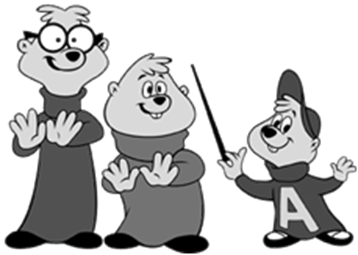